Seek and Find:
Tips on Exploring STEM Journal Evaluation & Metrics
Sandy Avila, Science Librarian
Sarah A. Norris, Scholarly Communication Librarian
University of Central Florida
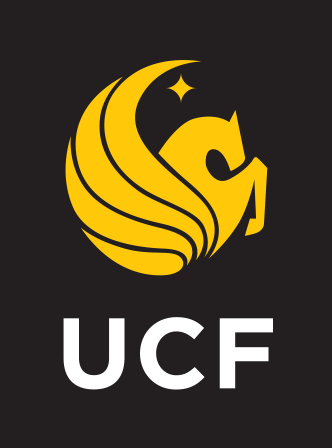 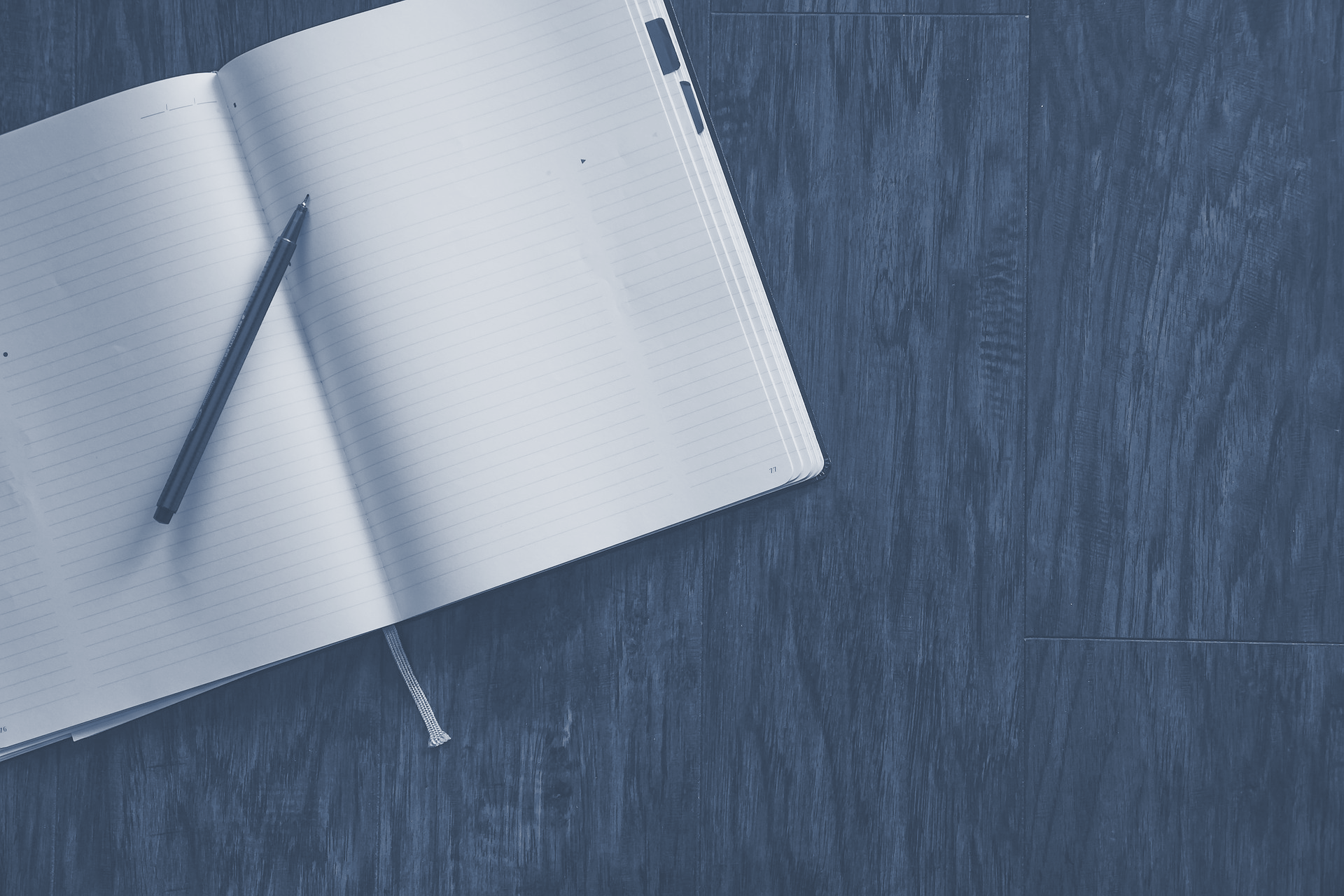 If You Remember One Thing from Today’s Discussion…
Contact the Library. 
We can help.
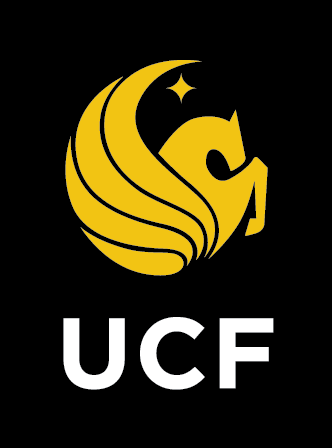 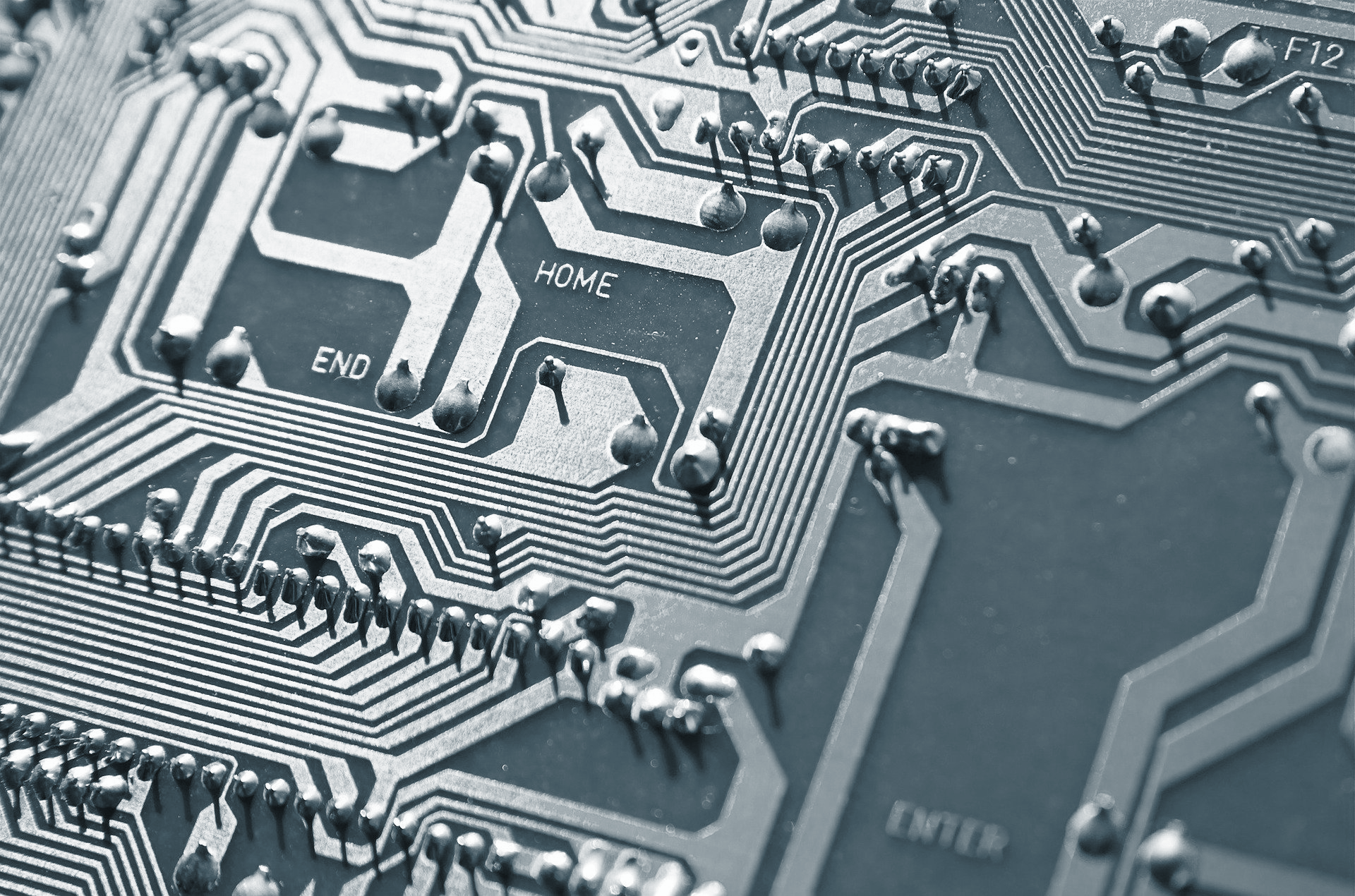 Discussion
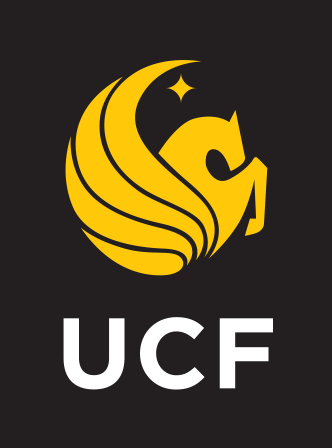 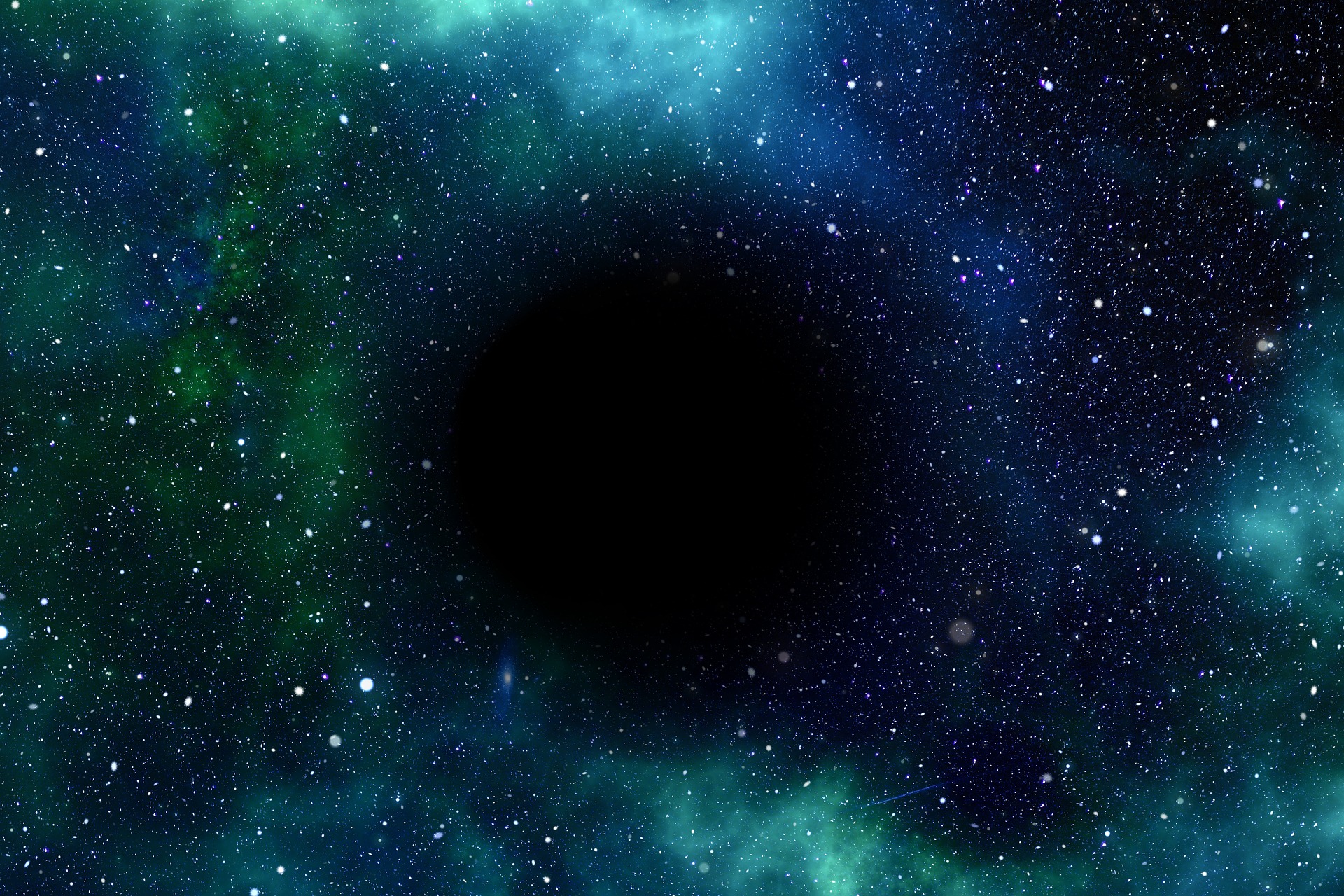 "Science is a cooperative enterprise, spanning the generations. It's the passing of a torch from teacher, to student, to teacher. A community of minds reaching back to antiquity and forward to the stars."

-Neil DeGrasse Tyson
What Are Your Publication Goals?
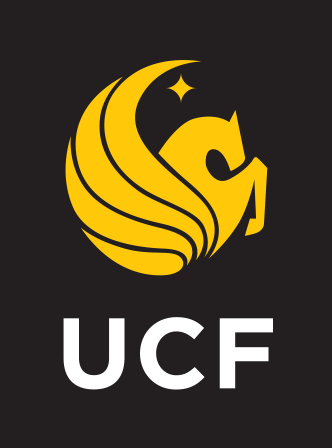 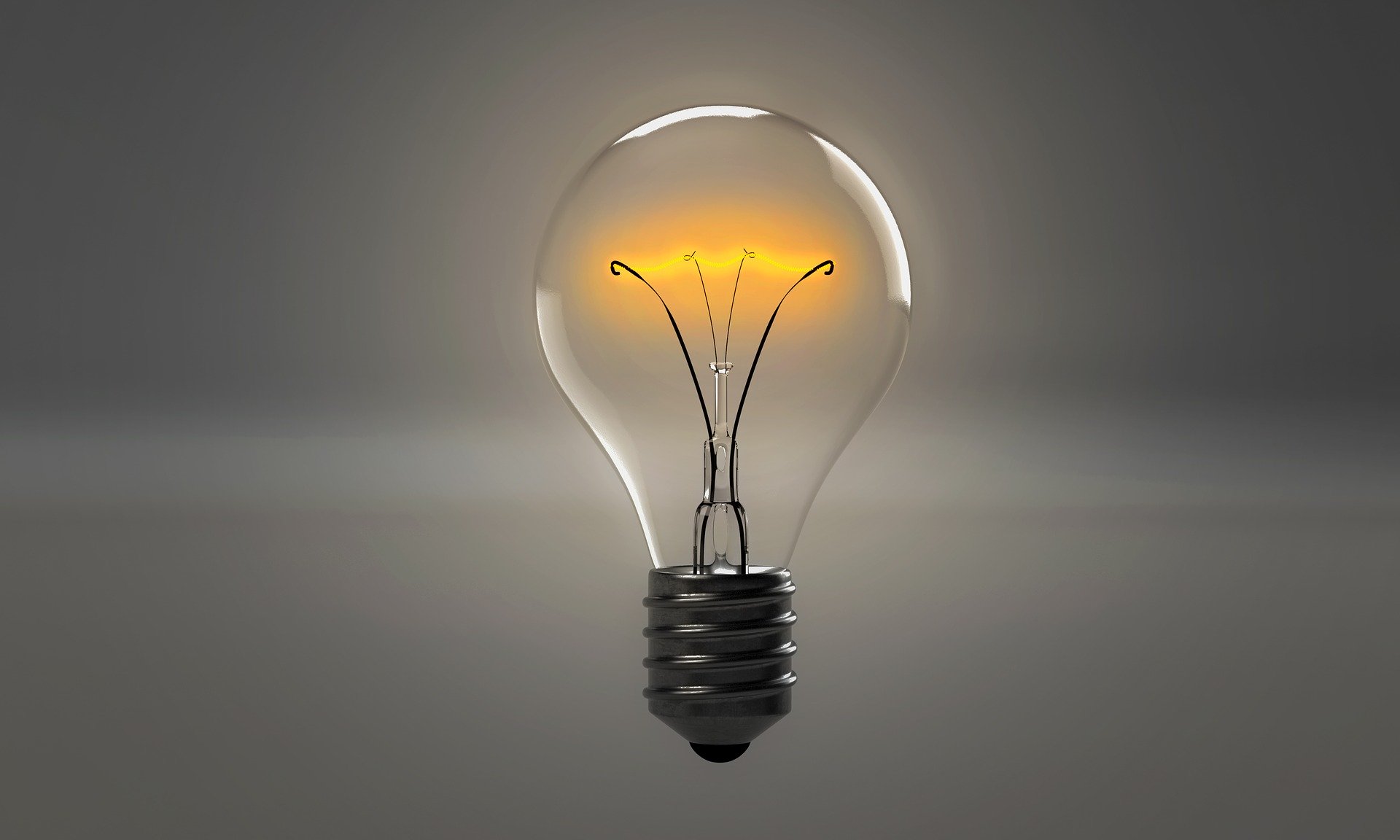 What Kinds of Publications Are You Interested In?
“To get to know, to discover, to publish -- this is the destiny of a scientist.” 

-Francois Arago
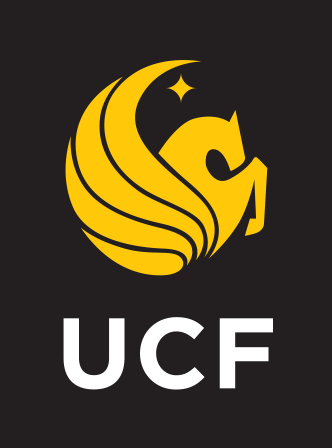 “Open-access (OA) literature is digital, online, free of charge, and free of most copyright and licensing restrictions.” 


© 2004-2015 Peter Suber. Last updated 5 December, 2015,
Retrieved from: http://bit.ly/oa-overview
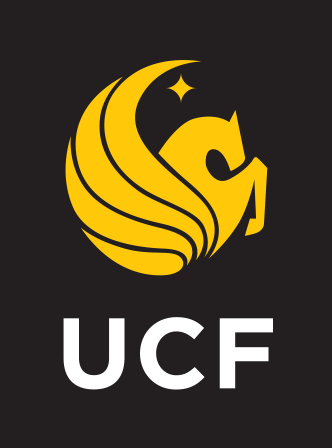 Ways to Publish Open Access
Publish in a fully open access journal (Gold Open Access)
e.g. PLOS One
2. Publish in a traditional journal that includes an open access option (Hybrid Open Access)
e.g. Reference Librarian (Taylor & Francis)
3.  Publish in a traditional journal & later archive your work in an open access repository, online faculty profile, or personal website (Green Open Access)
STARS
ResearchGate
Academia.edu
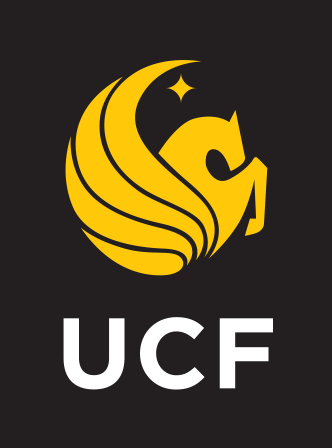 NEW! UCF Article Processing Charge Fund
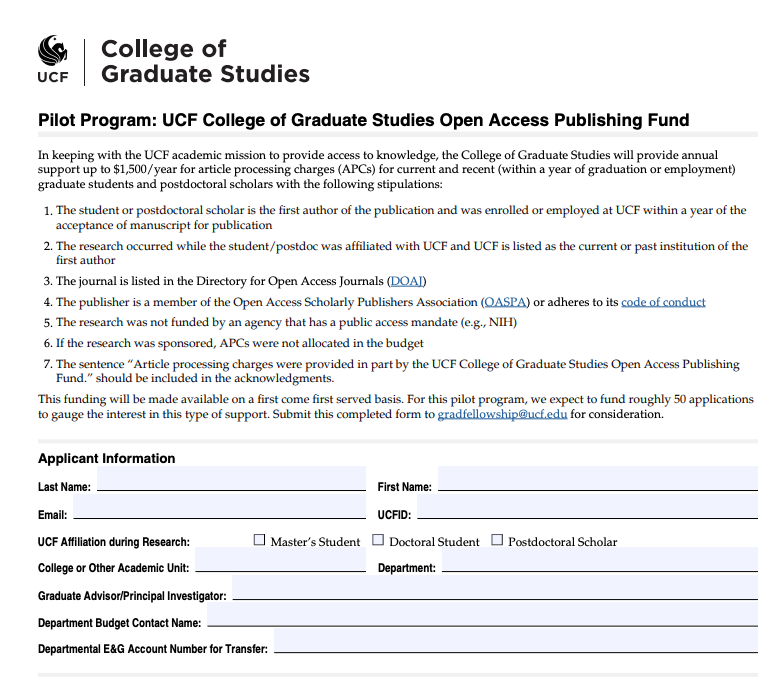 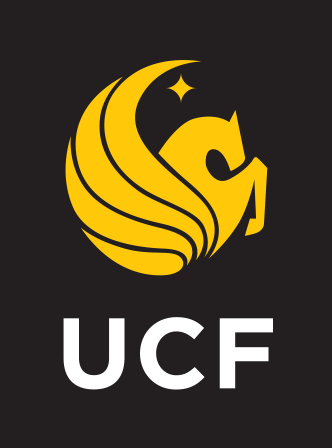 https://graduate.ucf.edu/other-funding-resources/
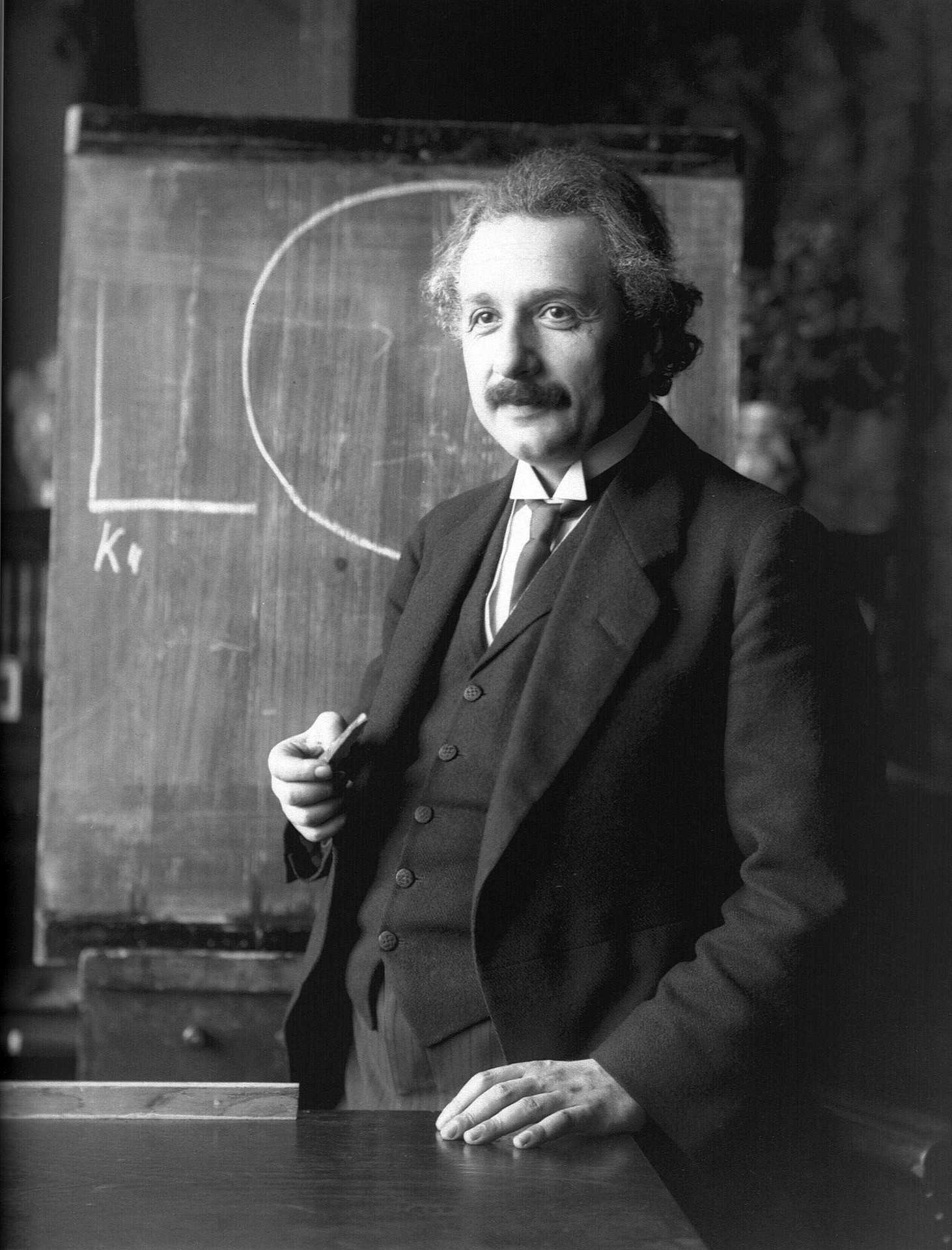 How Much Do Academic Expectations Play a Role in Your Publication Decisions?
Promotion & Tenure
Research Goals
Professional Goals (e.g. reputation in discipline, continuing employment & research opportunities)
College/Departmental Expectations
“Valuable achievement can sprout from human society only when it is sufficiently loosened to make possible the free development of an individual's abilities.”

-Albert Einstein
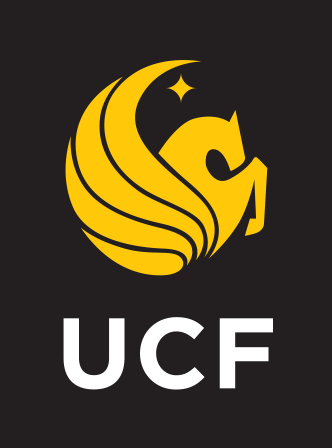 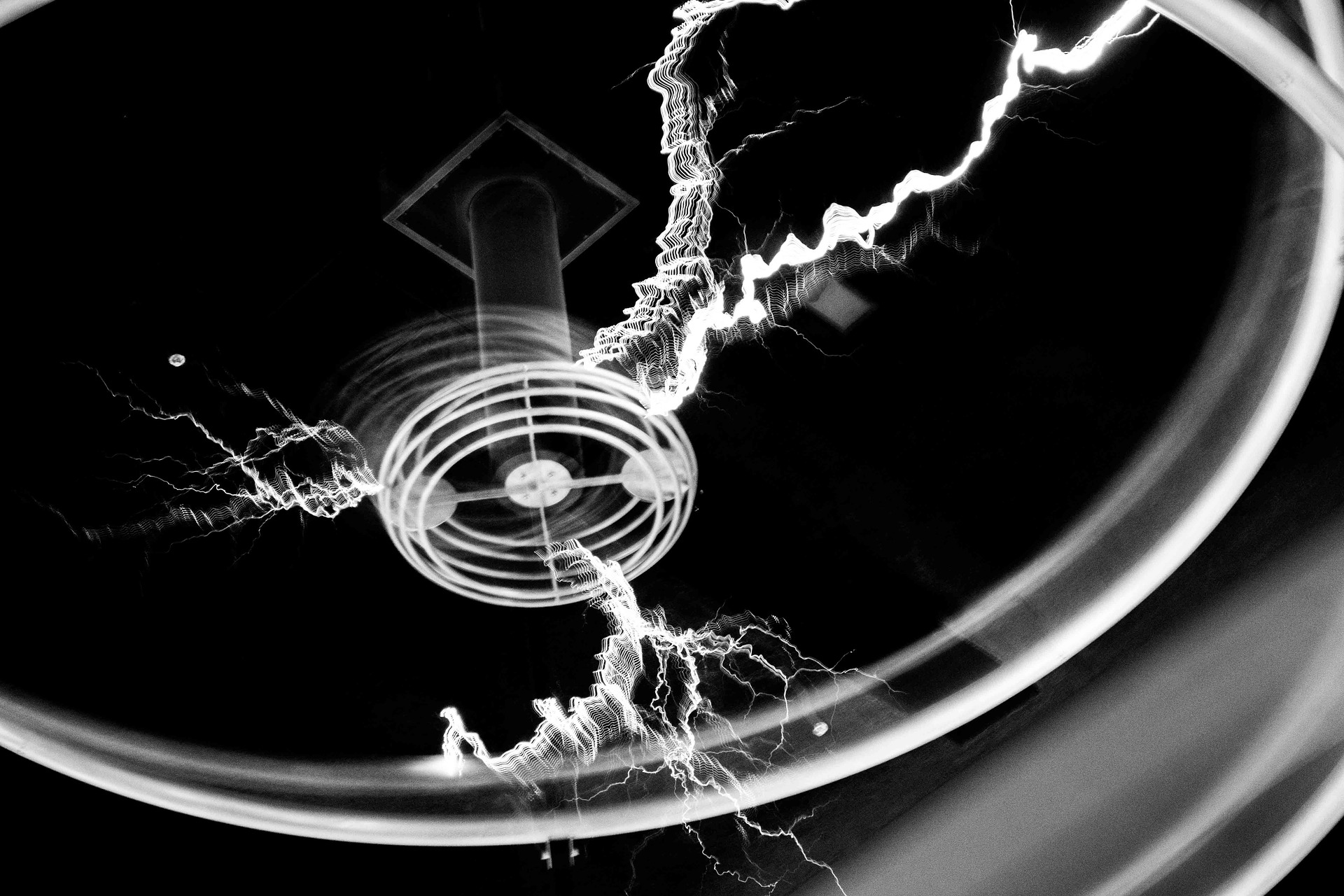 What is Your Personal Criteria for Determining Where to Publish?
“Have no fear of perfection; you’ll never reach it.”

-Marie Curie
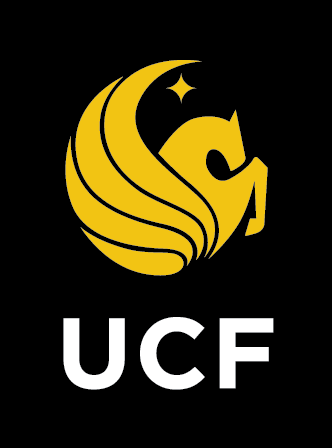 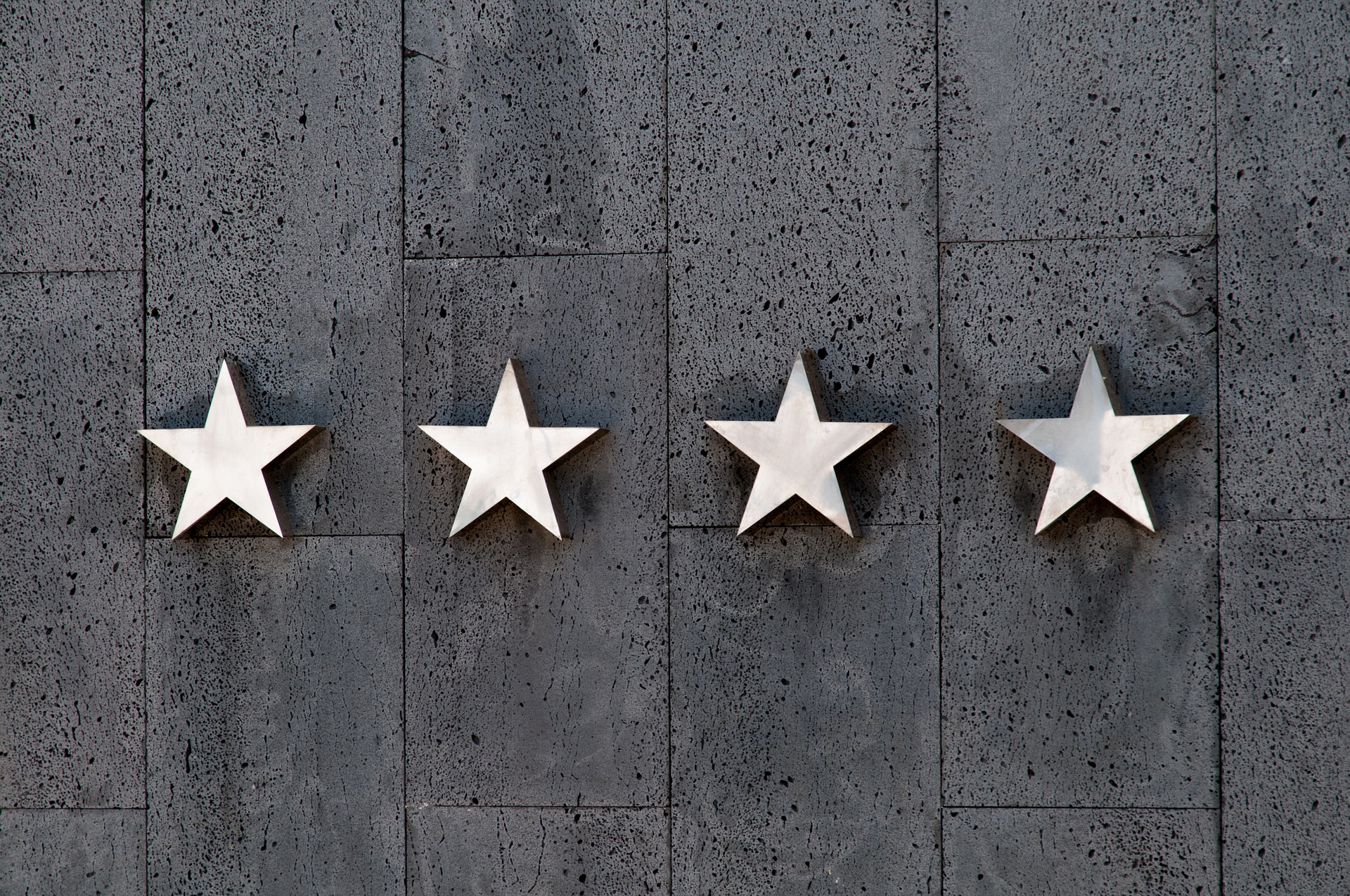 What is the journal’s prestige and reputation?
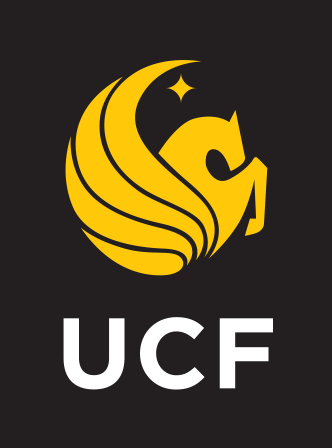 Factors that Impact Prestige & Reputation...
Who’s on the editorial board
Is it indexed anywhere? (i.e. can you find it in library databases?)
Is it peer reviewed?
What is it impact factor?
Is it well-known in your discipline or area of work?
What are the acceptance rates? (i.e. is it really hard to get accepted or too easy?)
How widely is it circulated (print, online, open access or subscription-based)?
Has it been around for a long time?
Does it have UCF affiliation?
Is it open access (is there an APC involved in publication)?
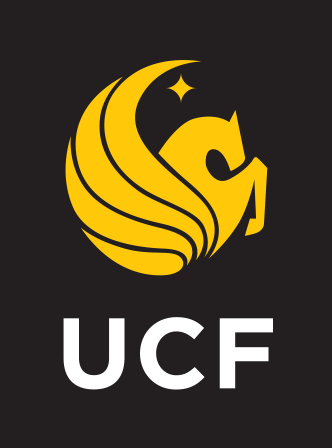 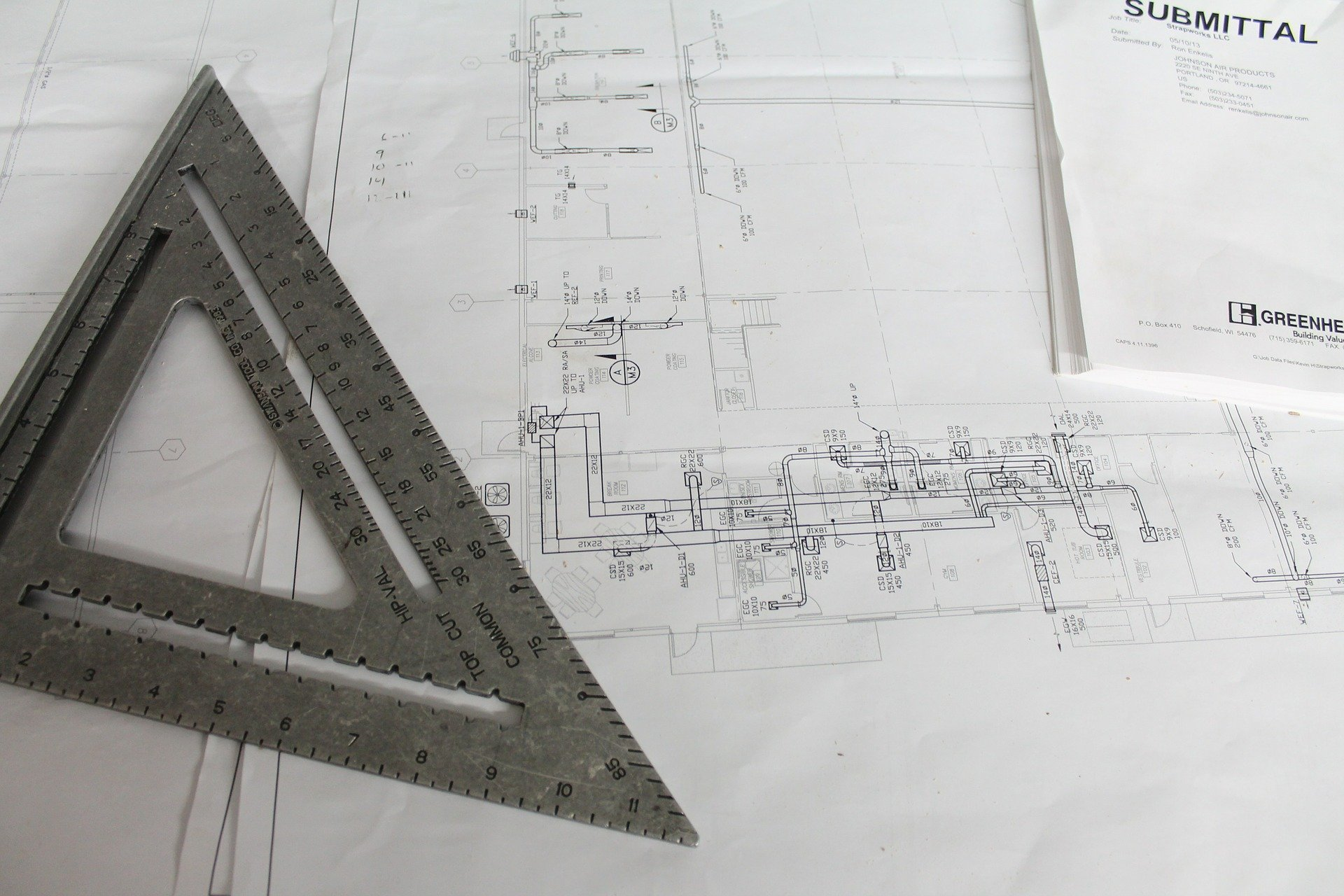 Putting It All Together...
Tools You Can Use
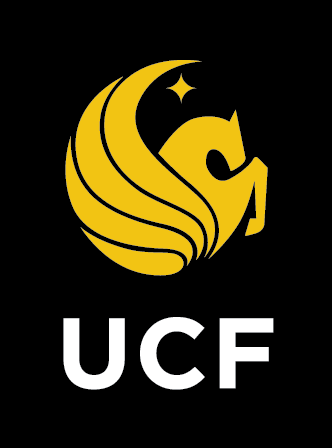 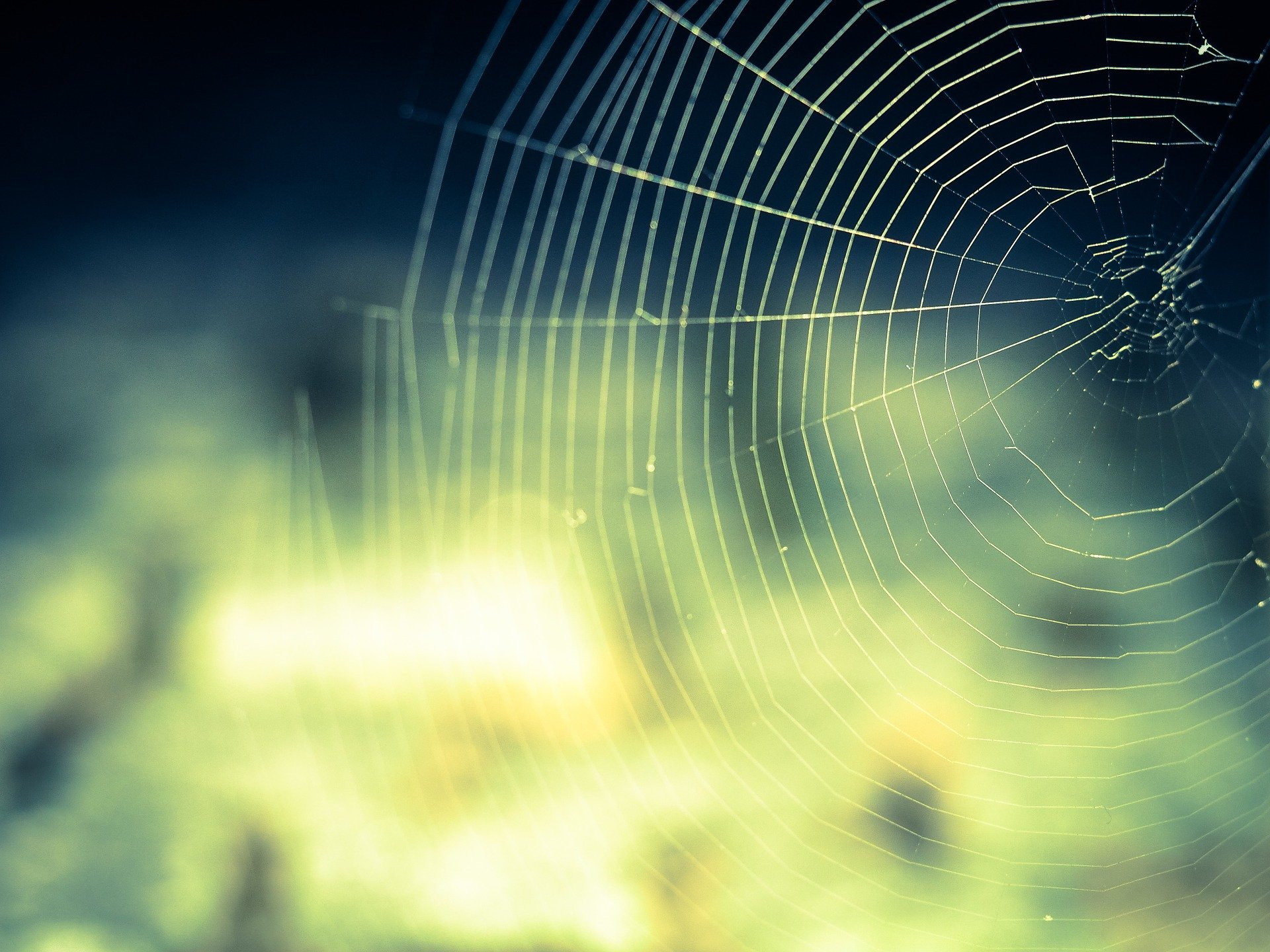 Browse journal rankings by journal title, category, or make a custom report

Access the database through the UCF Library website
Web of Science’s 
Journal Citation Reports- 
(Journal Impact Factor- JIF)
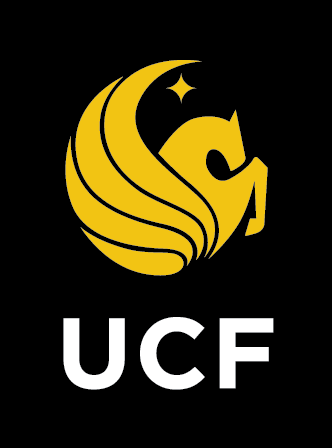 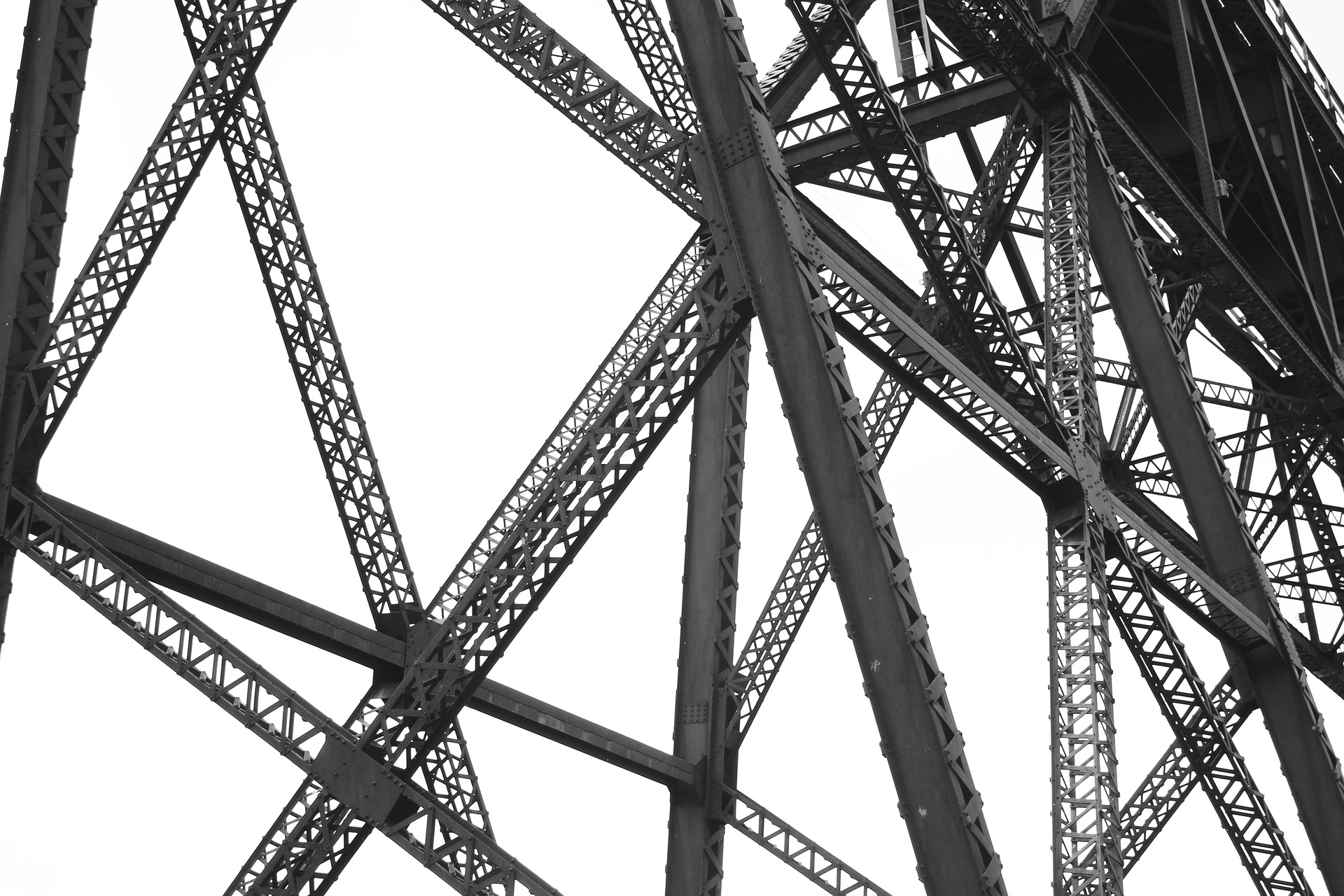 Scopus Preview’s Journal CiteScore


View your personal h-index or use as a way to check journal rankings

https://www.scopus.com/home.uri
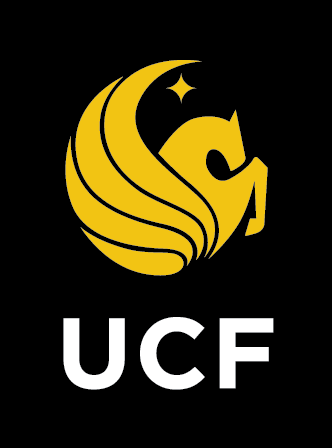 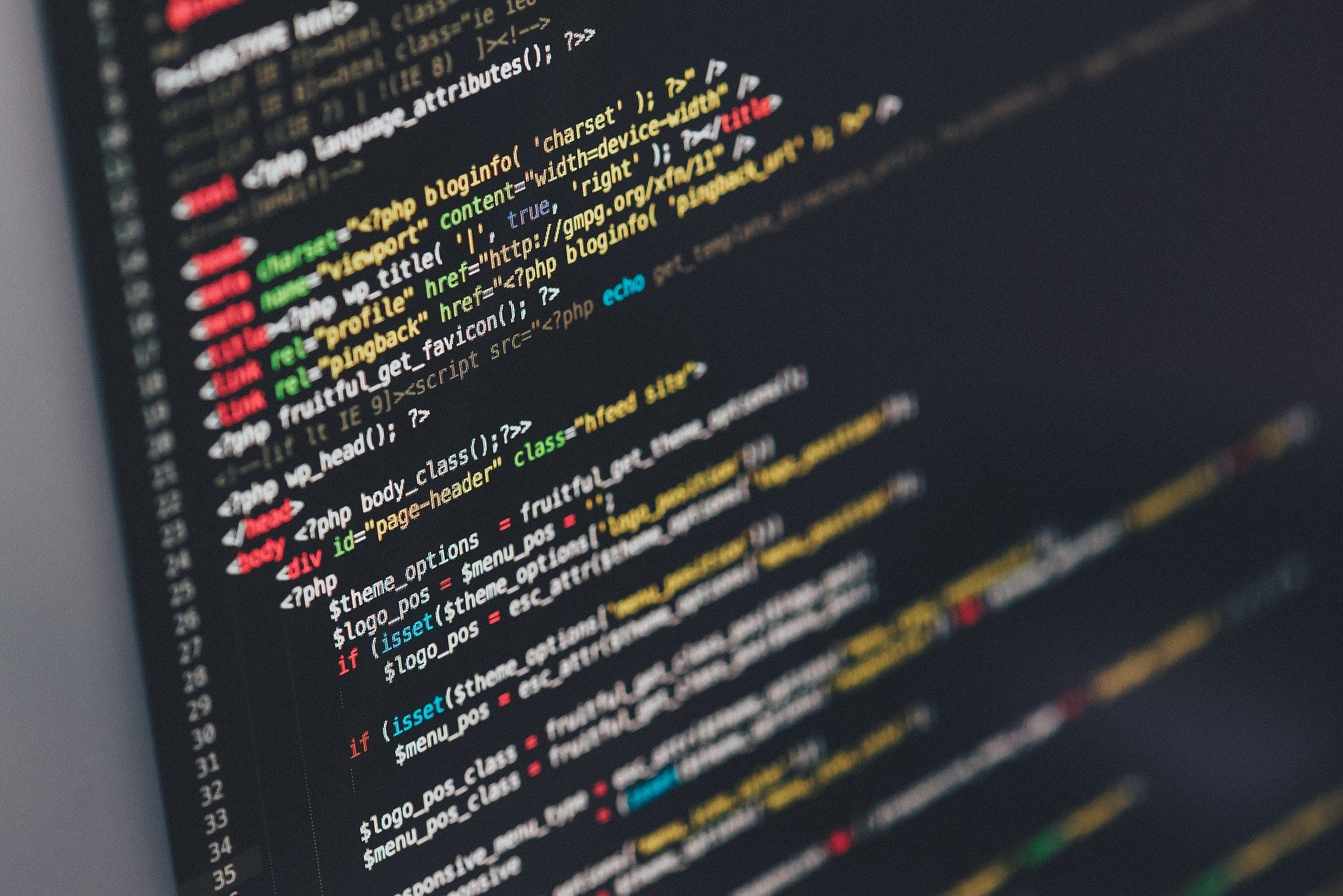 Scimago
Journal & Country Ranking
Review Journal Rankings by subject area, subject category, region/country, publication type, and by year
https://www.scimagojr.com/
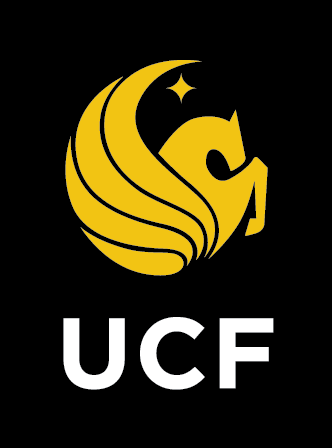 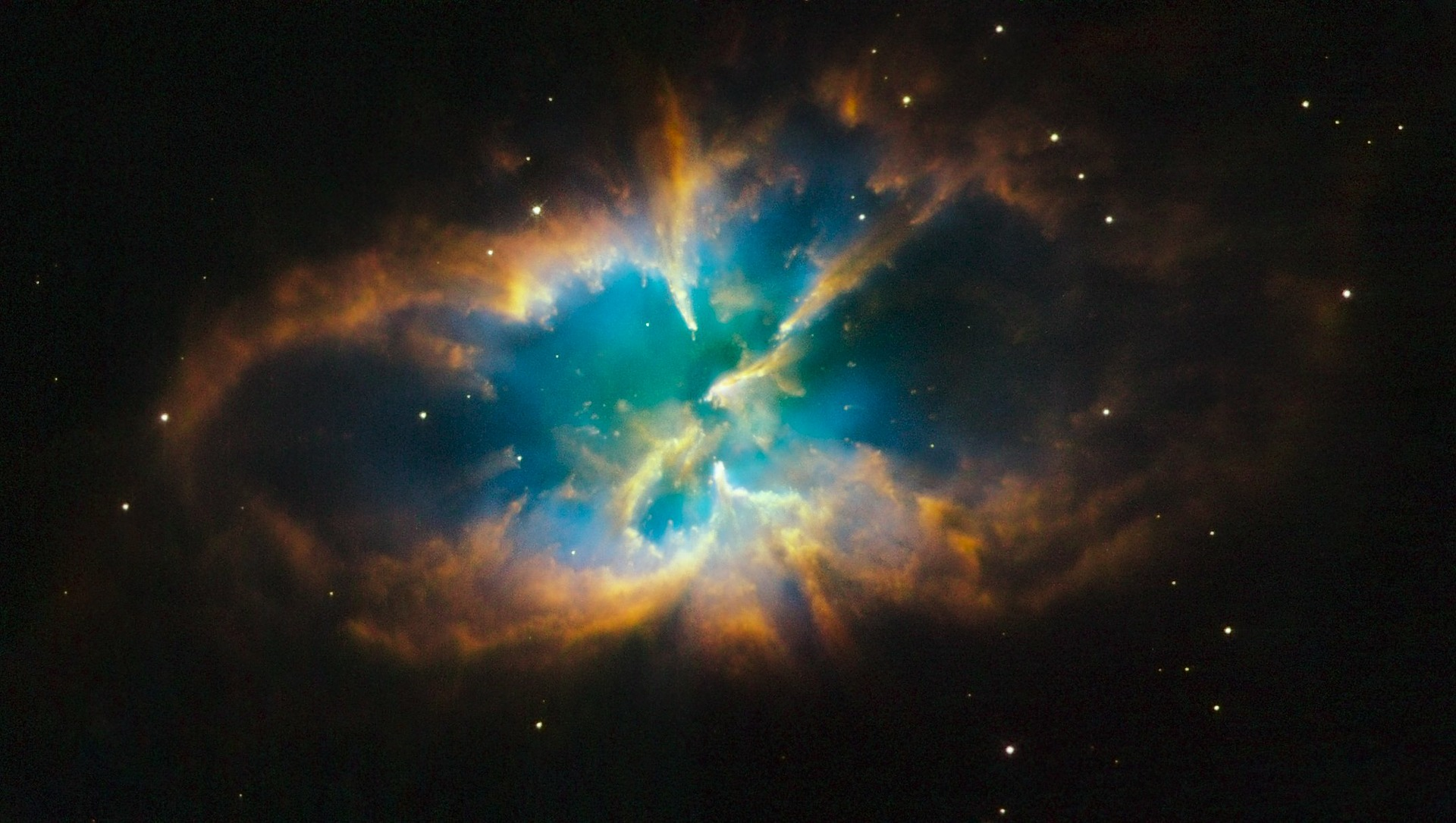 Google Scholar’s
Metrics
Google Scholar’s Metrics uses an h5-index which is the h-index for articles published in the last 5 complete years. 
https://scholar.google.com/citations?view_op=top_venues&hl=en
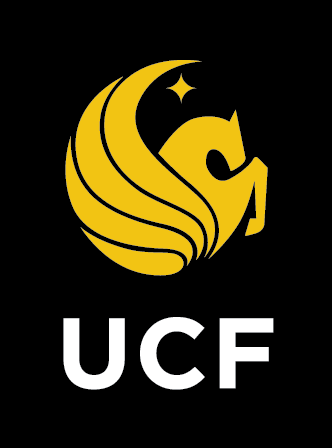 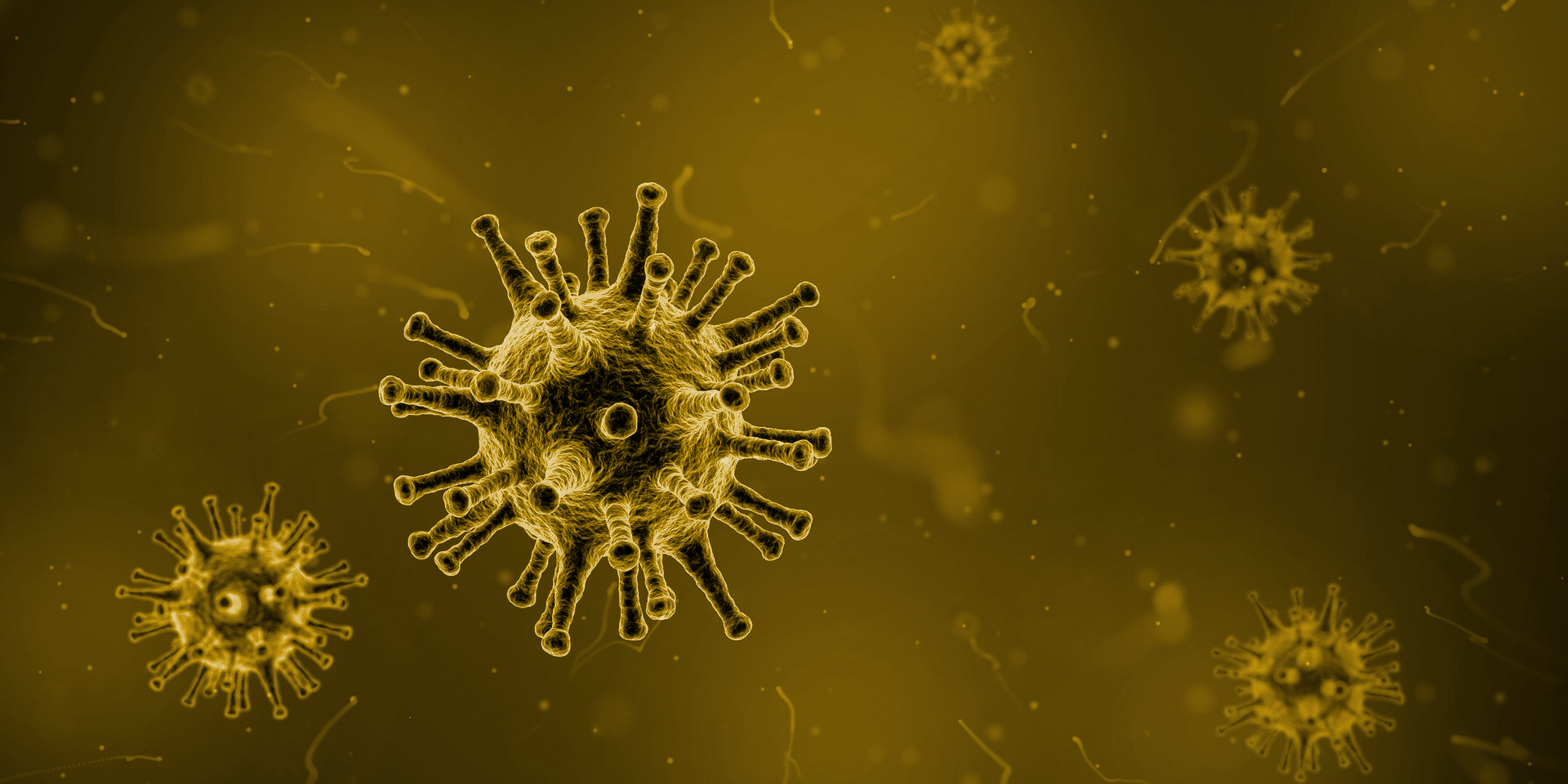 SHERPA/RoMEO
Copyright, Self-Archiving Rules, and Author Guides
http://sherpa.ac.uk/romeo/index.php
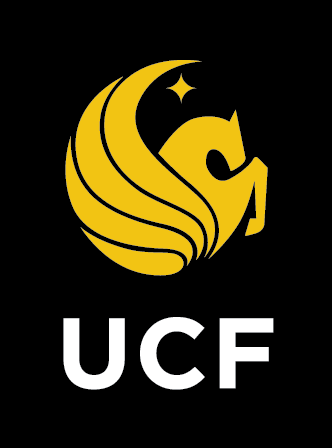 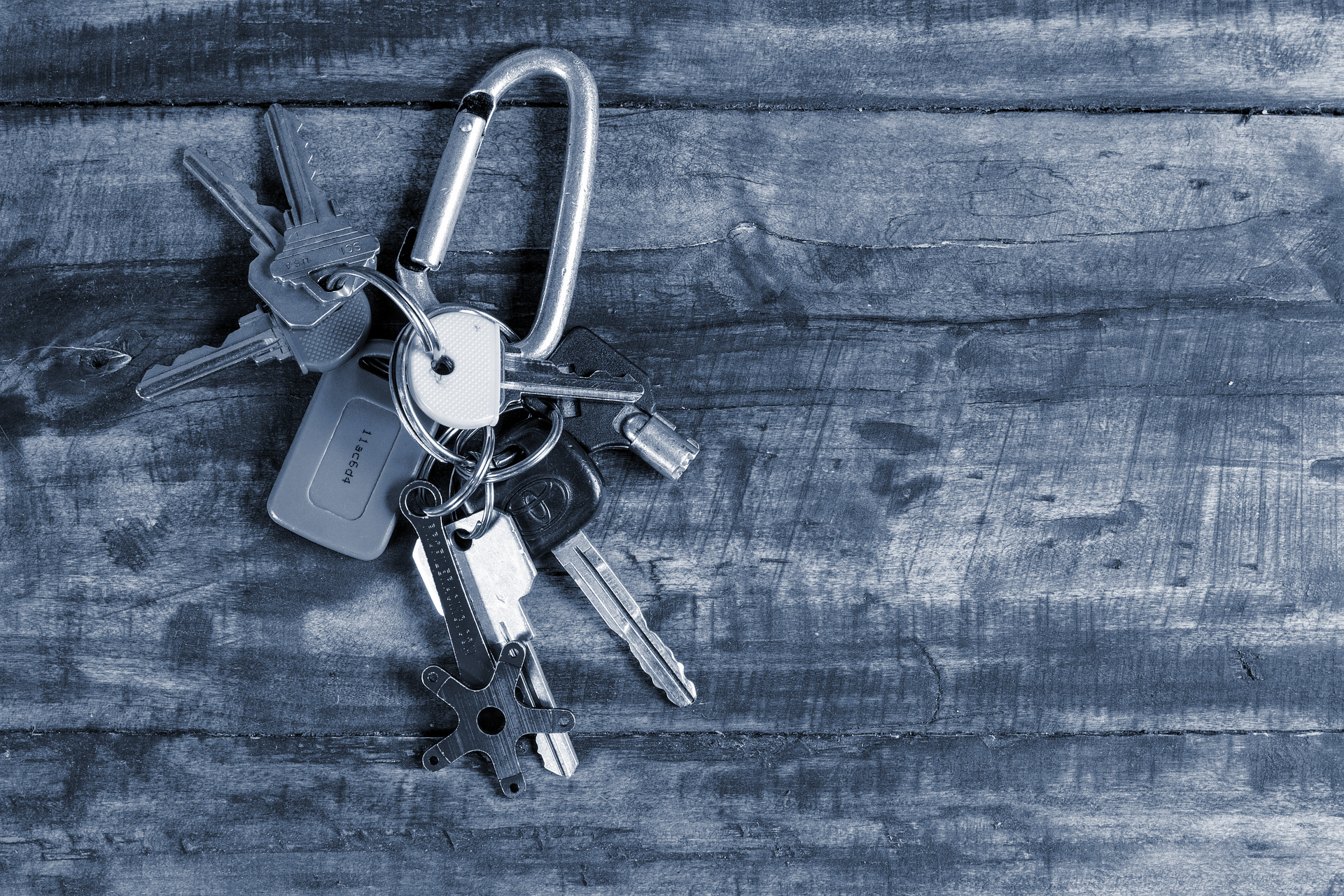 When Assessing Open Access Journals...
Directory of Open Access Journals
https://doaj.org/
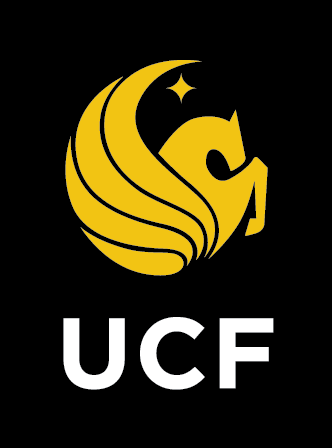 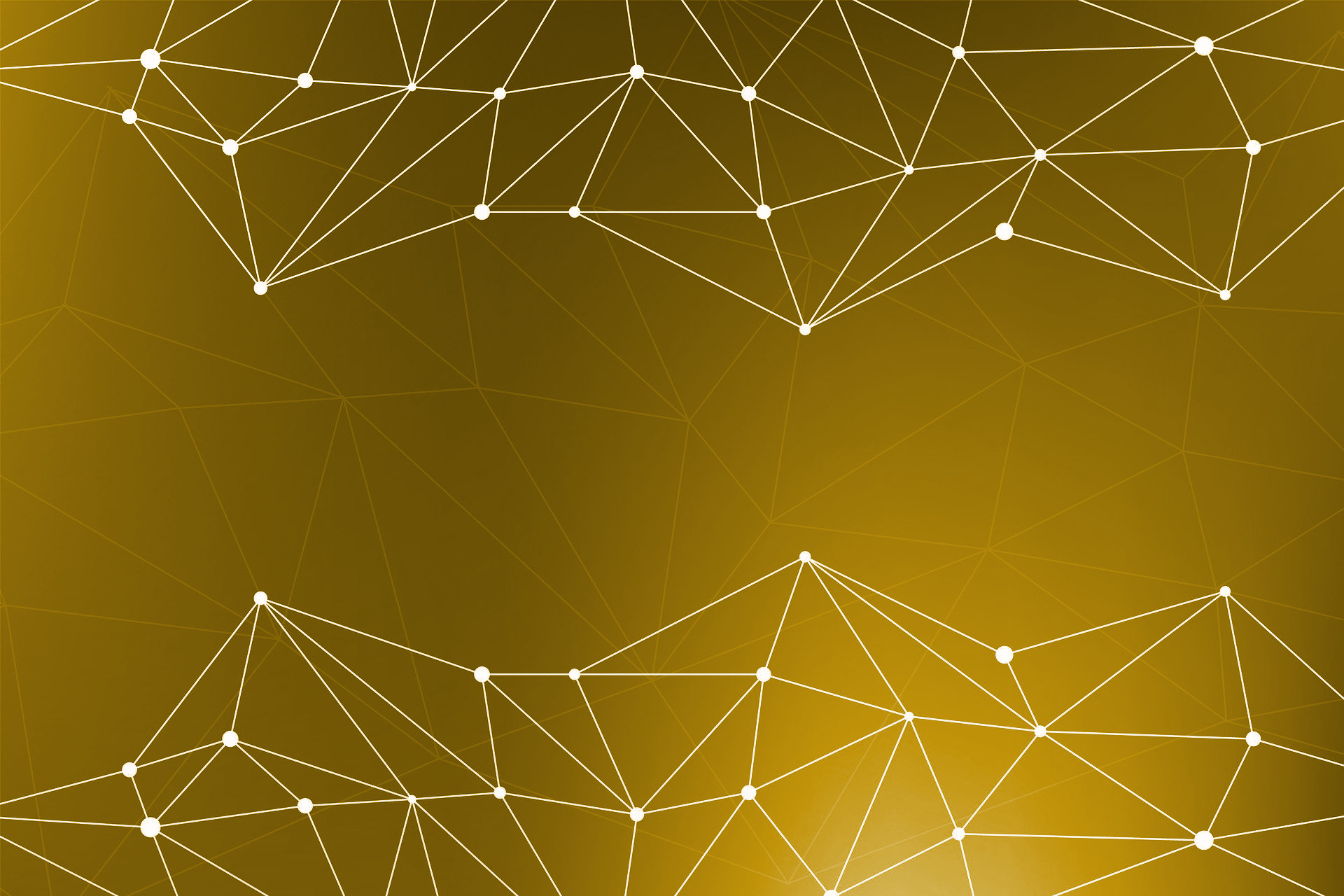 When Evaluating Journals...
Think.Check.Submit.
https://thinkchecksubmit.org/
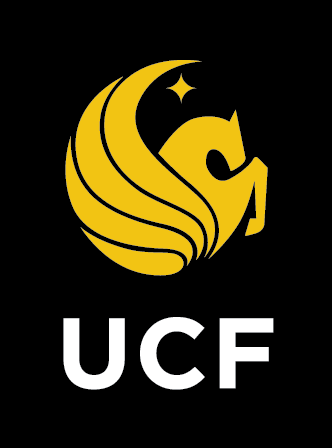 A Last Minute Reminder….
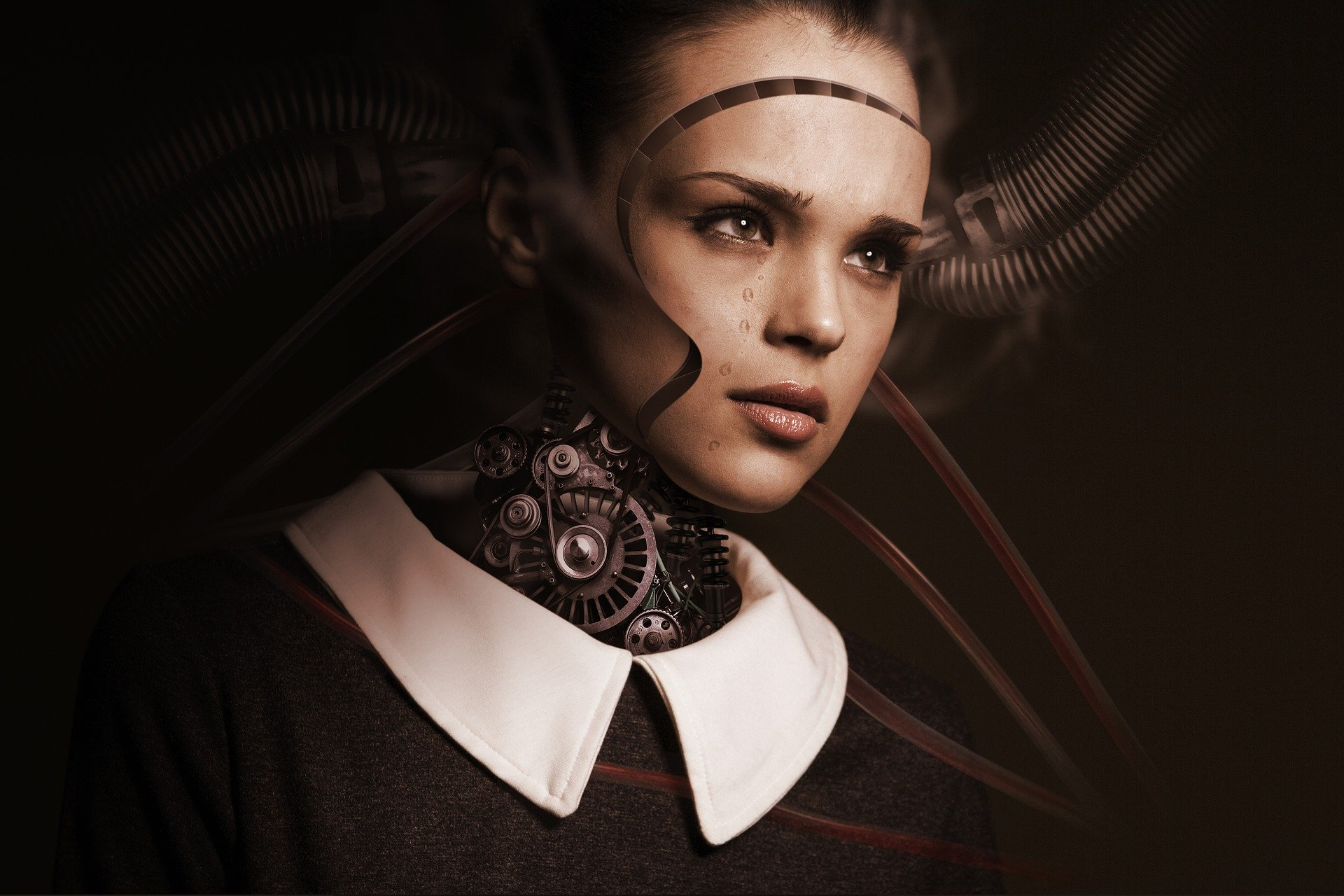 When in need, reach out to your trusted librarian!



“By far, the greatest danger of Artificial Intelligence is that people conclude too early that they understand it.”

-Eliezer Yudkowsky
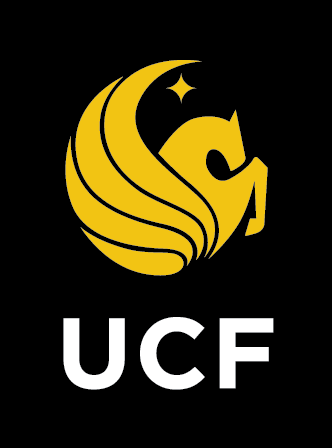 Public Domain Image References
6689062 (Photographer). (2017, October 14). No title [digital image]. Retrieved from https://pixabay.com/photos/background-blank-book-bindings-2850204/ 
Axonite (Photographer). (2017, June 24). No title [digital image]. Retrieved from https://pixabay.com/photos/board-computer-circuit-background-2437882/ 
Geralt (Photographer). (2019, March 1). No title [digital image]. Retrieved from https://pixabay.com/illustrations/universe-hole-space-fog-galaxy-4027609/ 
Qimono (Photographer). (2016, December 2). No title [digital image]. Retrieved from https://pixabay.com/illustrations/lightbulb-bulb-light-idea-energy-1875247/ 
Pattern Pictures (Photographer). (2016, January 8). No title [digital image]. Retrieved from https://pixabay.com/photos/stars-rating-travel-four-hotel-1128772/ 
Skeeze (Photographer). (2015, February 23). No title [digital image]. Retrieved from https://pixabay.com/photos/einstein-albert-classroom-645461/
Schoemannb (Photographer). (2017, February 13). No title [digital image]. Retrieved from https://pixabay.com/photos/electricity-shock-tesla-coil-2057082/ 
BrooklynJohn (Photographer). (2014, June 17). No title [digital image]. Retrieved from https://pixabay.com/photos/construction-plans-square-plan-370588/ 
TBIT (Photographer). (2015, September 28). No title [digital image]. Retrieved from https://pixabay.com/photos/cobweb-networking-nature-close-up-959578/
Foundry (Photographer). (2014, July 1). No title [digital image]. Retrieved from https://pixabay.com/photos/structure-beams-engineering-839656/
Pexels (Photographer). (2016, April 25). No title [digital image]. Retrieved from https://pixabay.com/photos/code-code-editor-coding-computer-1839406/
WikiImages (Photographer). (2011, December 15). No title [digital image]. Retrieved from 
https://pixabay.com/photos/ngc-2818-planetary-fog-11126/
Qimono (Photographer). (2016, November 14). No title [digital image]. Retrieved from https://pixabay.com/illustrations/virus-microscope-infection-illness-1812092/ 
Jklugiewicz (Photographer). (2016, November 22). No title [digital image]. Retrieved from https://pixabay.com/photos/keys-key-lock-security-home-1837155/ 
Manuchi (Photographer). (2017, July 1). No title [digital image]. Retrieved from https://pixabay.com/illustrations/background-abstract-line-2462436/ 
024-657-834 (Photographer). (2017, December 13). No title [digital image]. Retrieved from https://pixabay.com/photos/robot-woman-face-cry-sad-3010309/
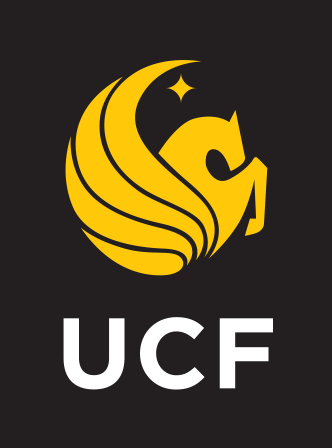 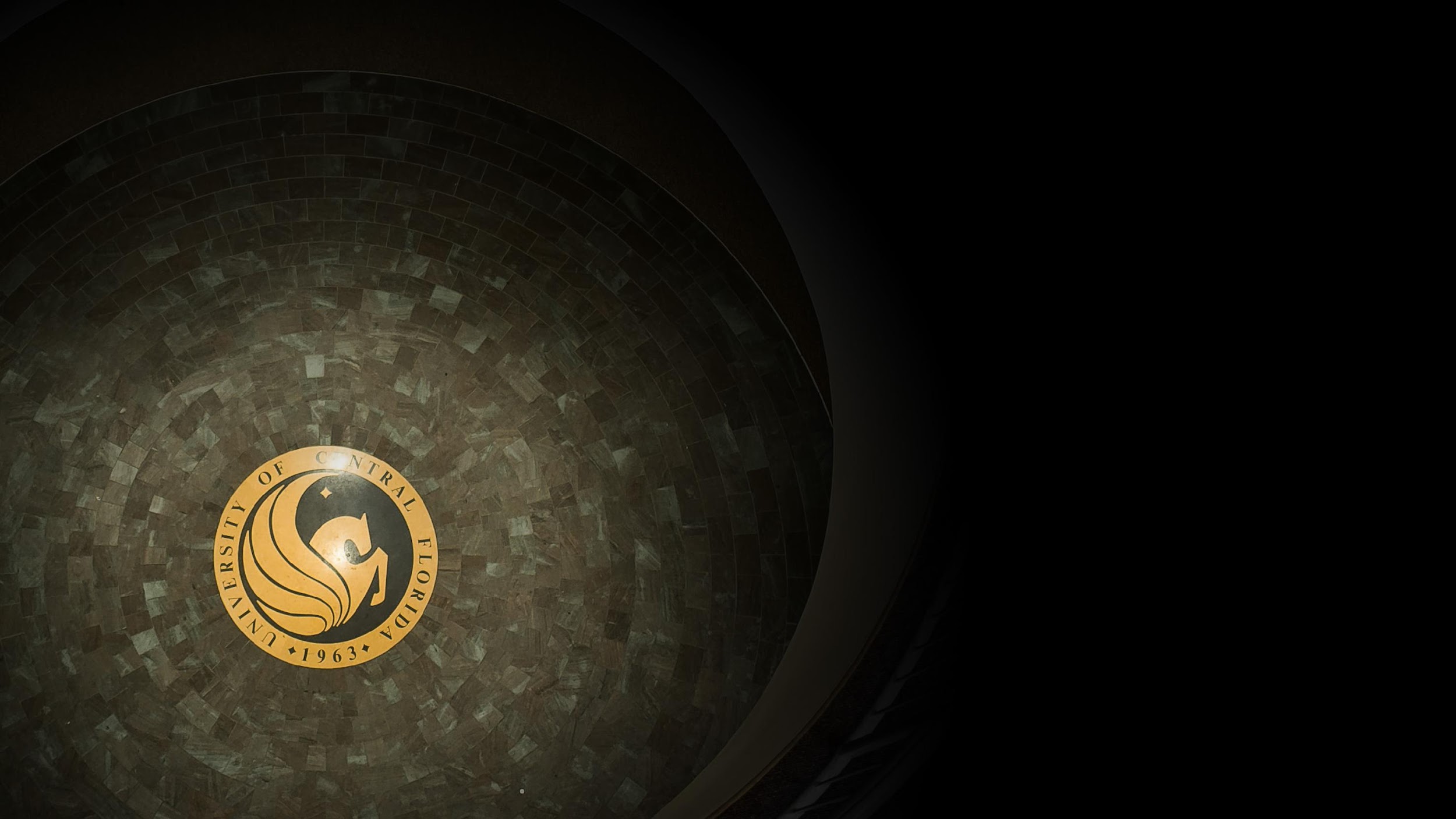 Thank You!
Sandy Avila
Science Librarian
John C. Hitt Library
sandy.avila@ucf.edu
Contact Information
Sarah A. Norris
Scholarly Communication Librarian
John C. Hitt Library
sarah.norris@ucf.edu
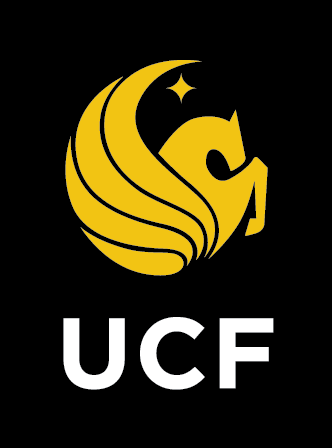